BESZÁMOLÓa TOP-6.8.2-15-SF1-2016-00001 azonosítószámú„Helyi foglalkoztatási együttműködések Székesfehérvár és járása területén” című projekt keretébenaz Echo Innovációs Műhely Közhasznú Egyesület, mint konzorciumi partnerhumánszolgáltatási tevékenységéről
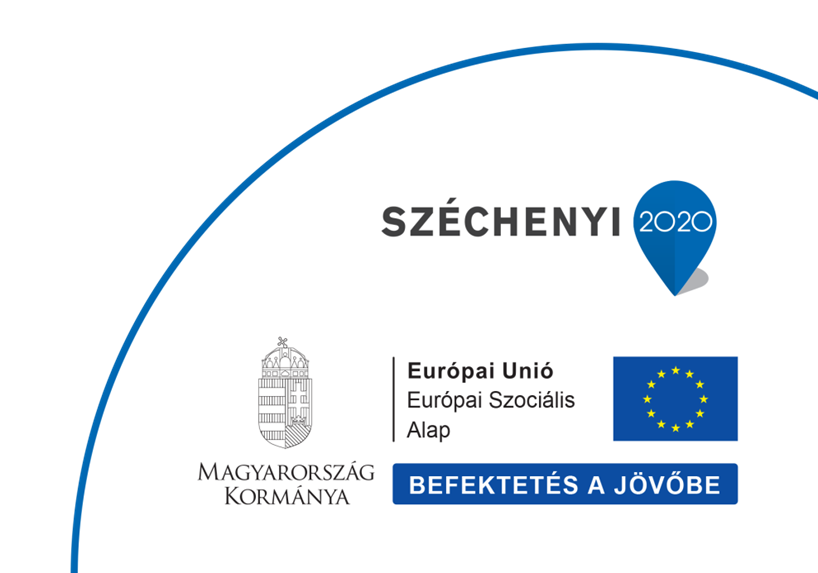 2017. év szeptember – 2018. év október




Készítette: Dr. Kardosné Csalai Emőke
Váliczkó Csilla
Összesen 27 fő részesült humánszolgáltatásban
•	7 ügyfél vállalkozóvá válási támogatást kapott
•	15 ügyfél képzésben vett részt
•	1 fő, aki támogatott foglalkoztatásban részesült
•	1 ügyfél NYES-ben részesül, (61 éves)
       3 fő álláskeresési tanácsadást
     kapott
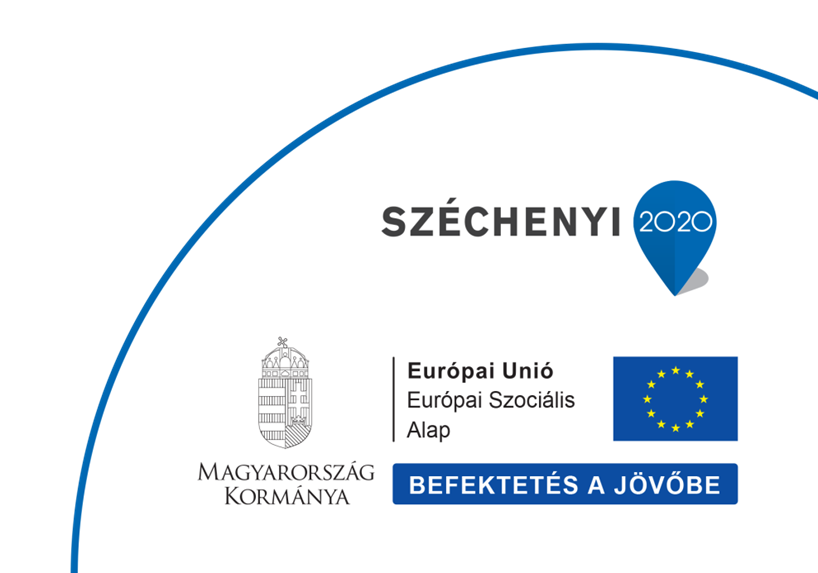 Humánszolgáltatásban részesültek nemek szerinti megoszlása
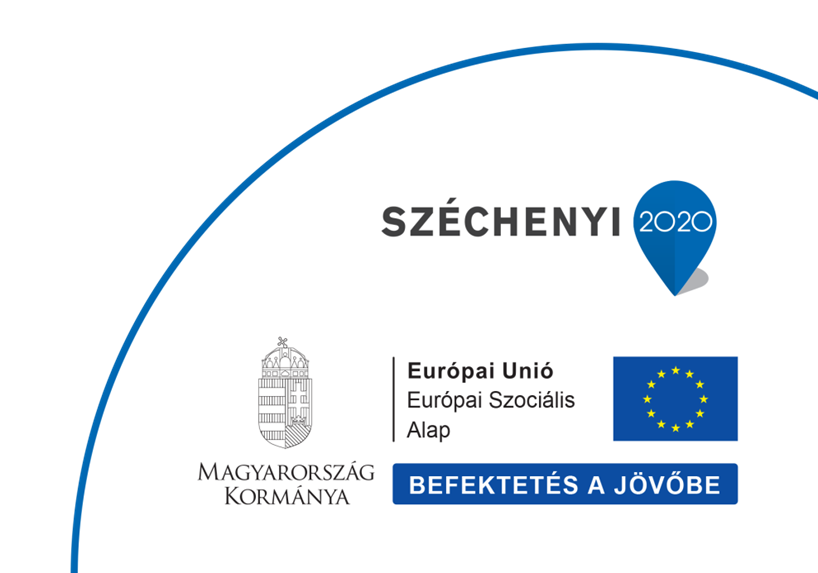 Humánszolgáltatásban részesültek korosztály szerinti megoszlása
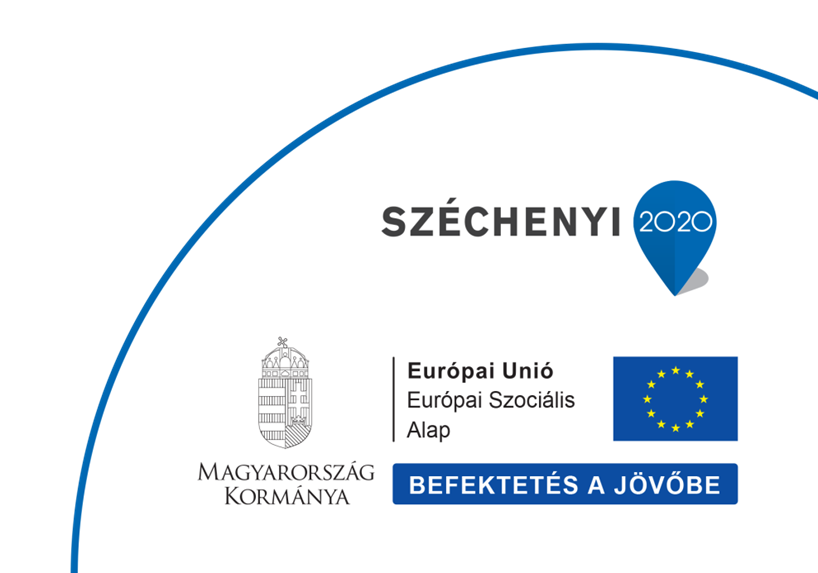 HUMÁNSZOLGÁLTATÁSBAN RÉSZTVEVŐK VÉGZETTSÉG SZERINT
2 fő általános iskolai végzettséggel
5 fő szakmunkás bizonyítvánnyal
8 fő szakközépiskolai végzettséggel
3 fő gimnáziumi érettségivel
6 fő rendelkezett technikumi végzettséggel
1 fő főiskolai végzettséggel
2 fő egyetemi diplomával 
rendelkezett
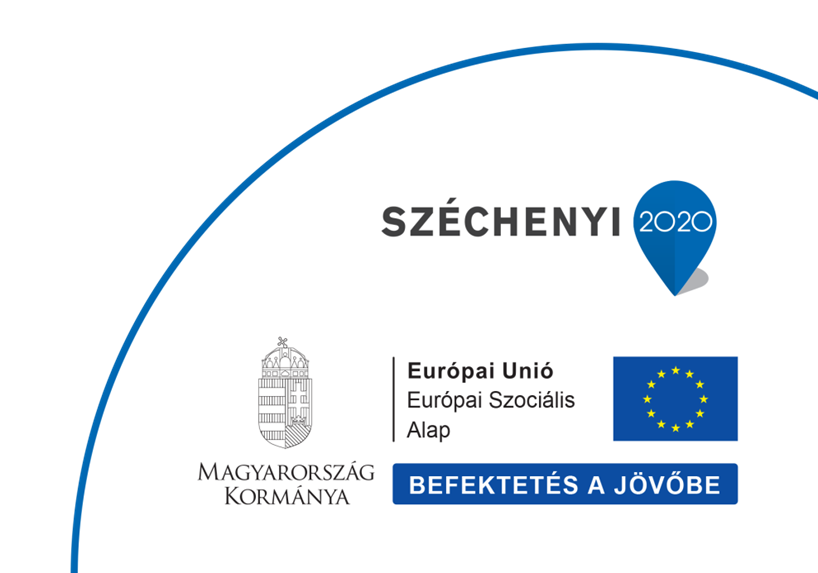 HUMÁNSZOLGÁLTATÁSBAN RÉSZTVEVŐK VÉGZETTSÉG SZERINT
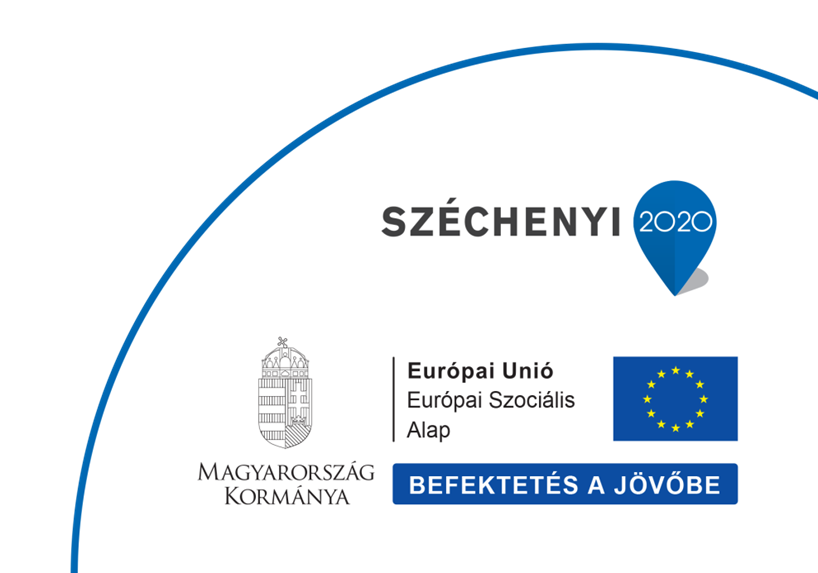 Humánszolgáltatásban részesültek támogatás szerinti megoszlása
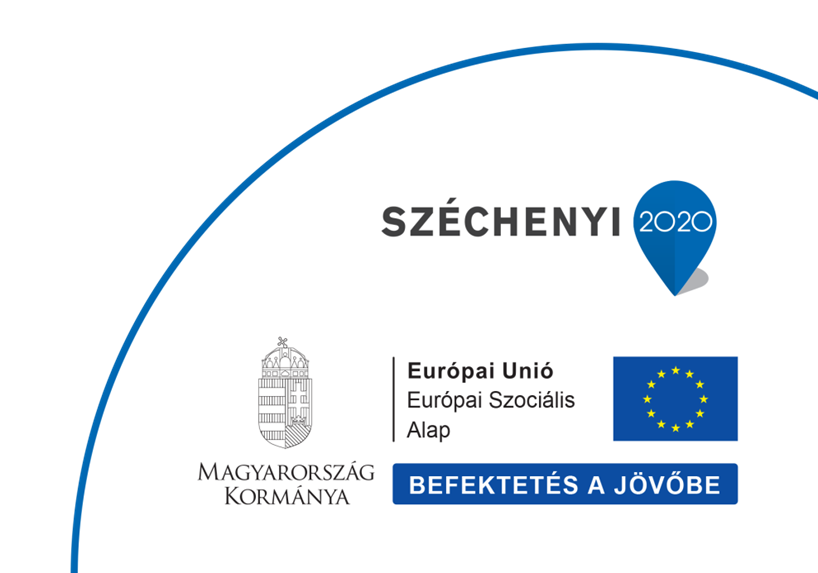 Humánszolgáltatásban részesültek célcsoport szerinti tovább bontása
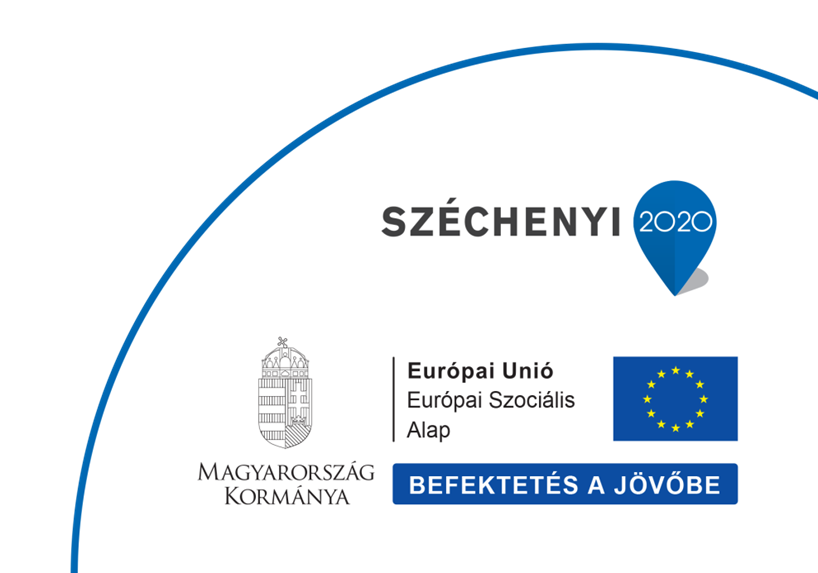 Pozitív élmények, „sikertörténetek”
57 éves ügyfelünknek sikerült elhelyezkednie 5 héten belül. Tartós álláskereső, internetes hozzáférése nincs, álláskeresése „csak” a Foglalkoztatási Osztályon keresztül történt. A bizalmát hamar sikerült megnyernie a mentornak, problémáit, nehézségeit is felvállalta. Őszintesége hozzásegített a számára megfelelő célállás megtalálásához.
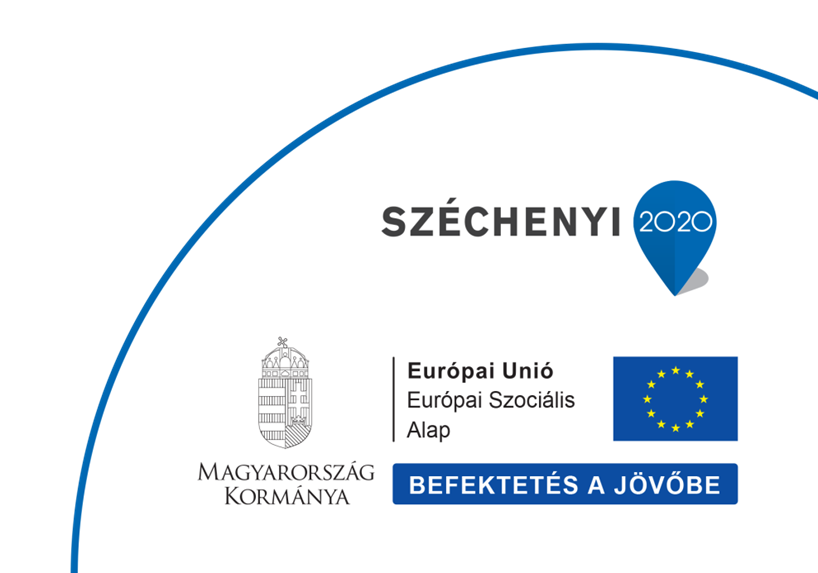 Pozitív élmények, „sikertörténetek”
Egy vidéki kisgyermekes anyuka gyermeke felügyeletét zömmel egyedül oldja meg, így számára igencsak behatárolt a munkaidő, amit vállalni tud. Ő az első alkalommal zárkózott volt, bizalmatlan. Vele is több alkalommal találkozott a szakember és a kibukott önbizalomhiányát oldani, önbizalmát növelni, reális önképét kialakítani igyekezett. A 3 alkalom után eljutottak odáig, hogy saját vállalkozást szeretne. Ehhez a Foglalkoztatási Osztály támogatását szeretné igénybe venni. Ennek intézése folyamatban van. A diplomamentő program is érdekli. Voltegy olyan pillanat, amikor meghatódottságában az ügyfél elsírta magát. A figyelem, a segítség, meghallgatás amit kap ezen szolgáltatás által nagyon sokat jelent neki.
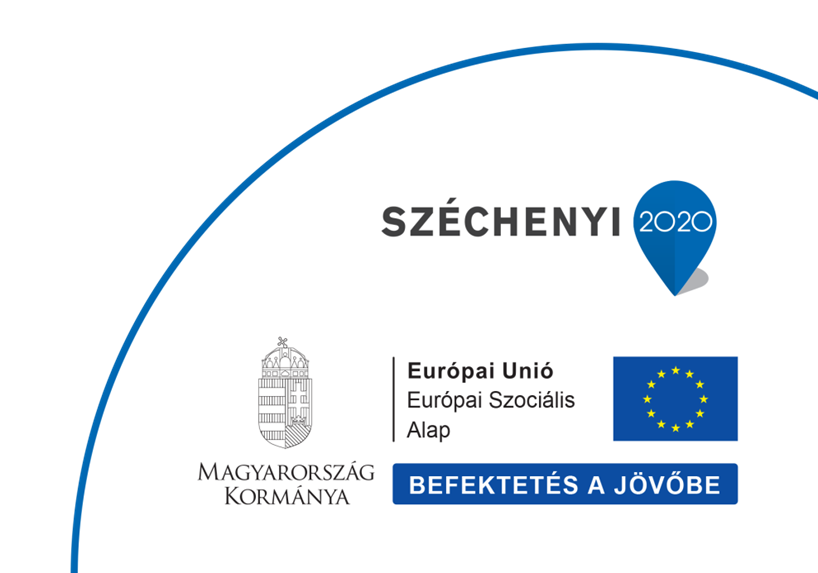 Pozitív élmények, „sikertörténetek”
2 vállalkozóvá válási támogatást kapott ügyfél esetében sikerült olyan információt adni, ami a vállalkozás elindításához elengedhetetlen feltétel. Egyikük már egy NAV-os ellenőrzésen is túl van. Mindent rendben találtak nála és dicséretet is kapott.
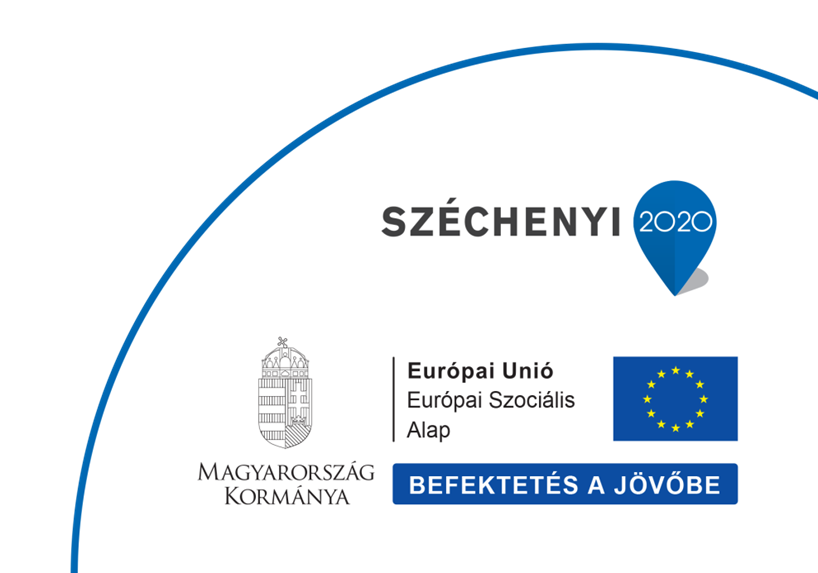 ÖSSZEGZÉS
A munkatársak közötti együttműködés nagyon jó, mind szakmailag, mind emberileg. Kollégánk számára minden, munkavégzéséhez szükséges feltétel biztosítva volt. Az ügyfelek segítése ennek a közös szakmai munkának köszönhetően hatékonynak mondható.
Eddigi – ügyfelek által történt visszajelzésből nyert – tapasztalatok alapján igény van a humánszolgáltatásra. Az ügyfelek nyitottak, együttműködőek, nyíltan osztják meg nehézségeiket kollégánkkal, aki így hatékonyabban tud reagálni a munkába állást nehezítő problémák elhárítása érdekében.
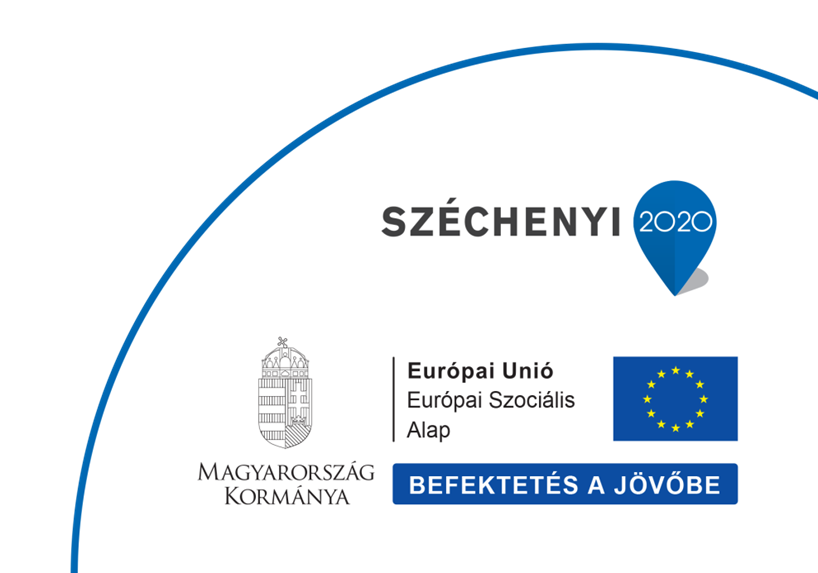 KÖSZÖNÖM A FIGYELMET!
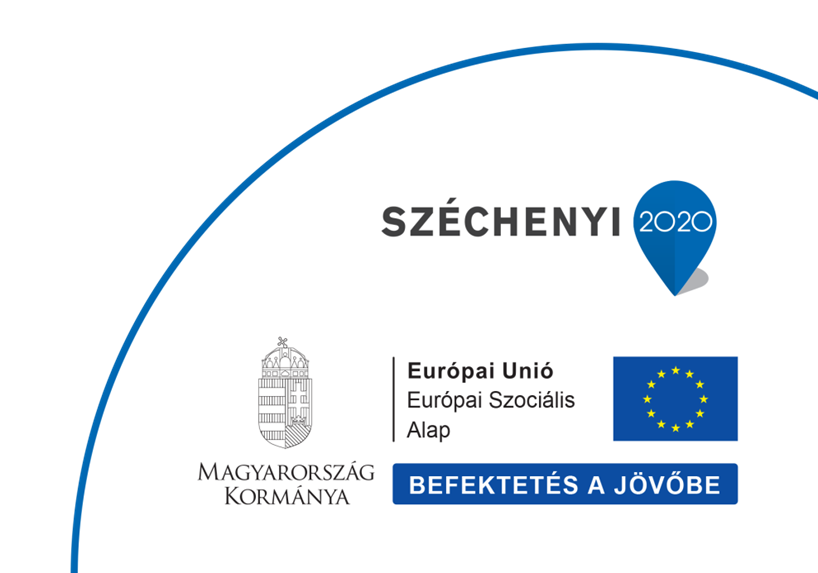